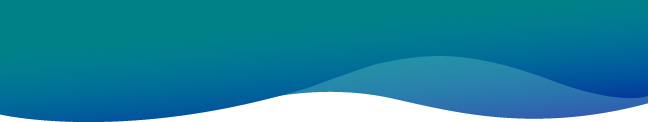 category goes here and here
Title Goes Here: All First Letters Up
This slide was duplicated.
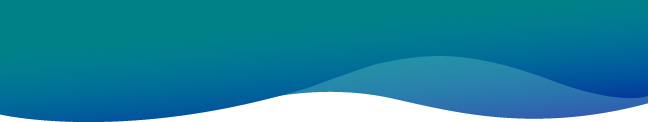 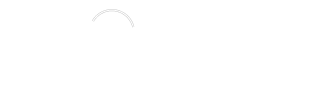